Структурное подразделение «Детский сад Улыбка» государственного бюджетного общеобразовательного учреждения  средней общеобразовательной школы с.Камышла
Развивающая 
предметно – пространственная
среда кабинета 
педагога – психолога
Педагог – психолог 
СП «Детский сад Улыбка»
ГБОУ СОШ с. Камышла Мингазизова Р. Р.
Кабинет психолога ДОУ  - своеобразное поле взаимодействия детского психолога с детьми разного возраста, их родителями и педагогами ДОУ, в центре которого сосредоточены интересы ребенка. Кабинет предназначен для оказания своевременной квалифицированной консультативной, психодиагностической, психокоррекционной помощи детям, родителям и педагогам по вопросам развития, обучения и воспитания.
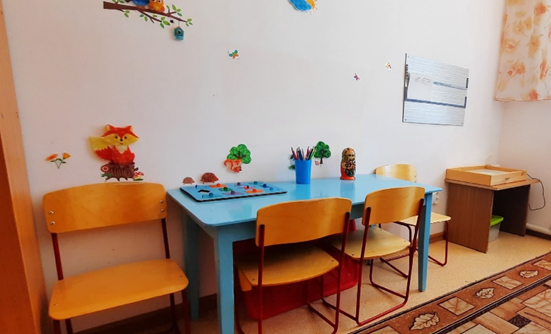 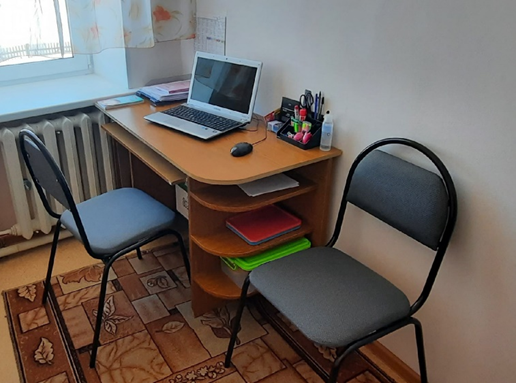 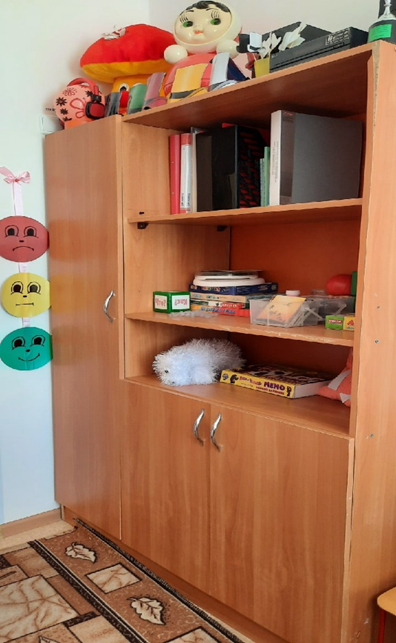 Зона наглядного и дидактического материала для осуществления коррекционно-развивающей работы с детьми 

Зона организационно-методической деятельности
Пособия для развития психических процессов и коррекции эмоциональной сферы
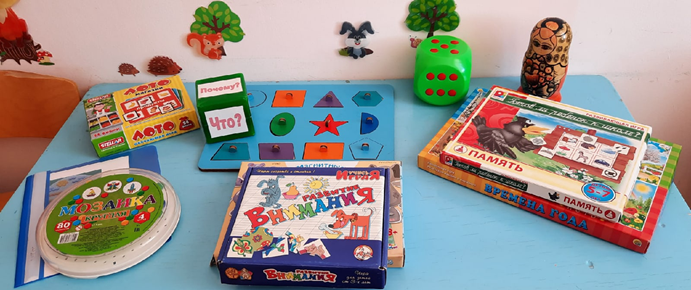 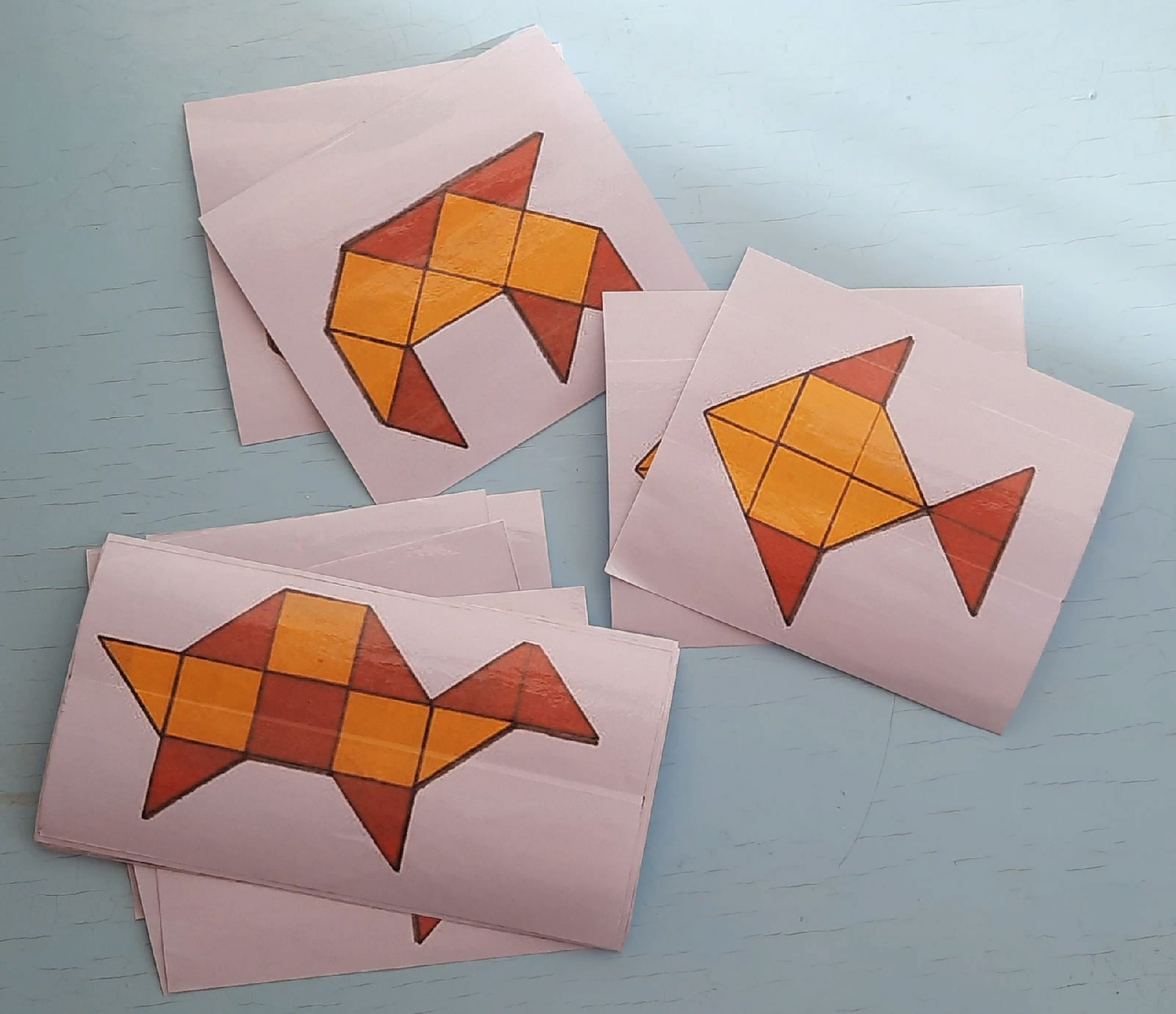 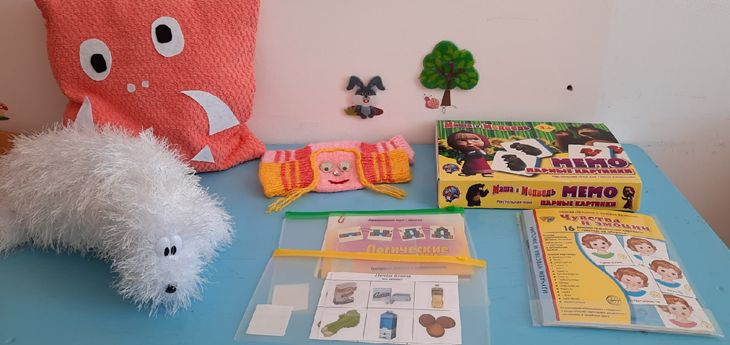 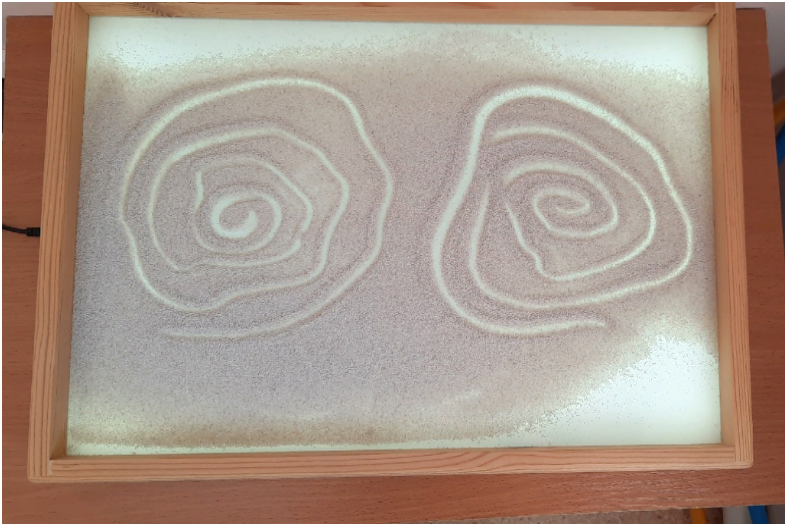 Диагностический и развивающий материал
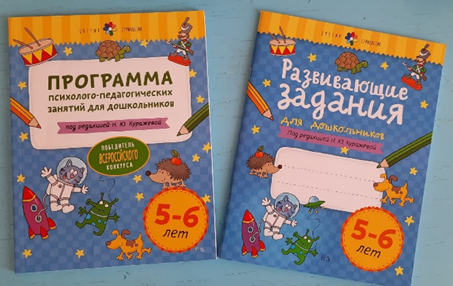 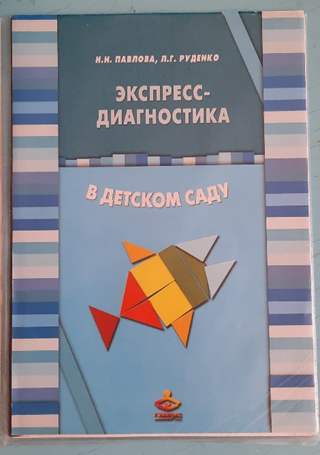 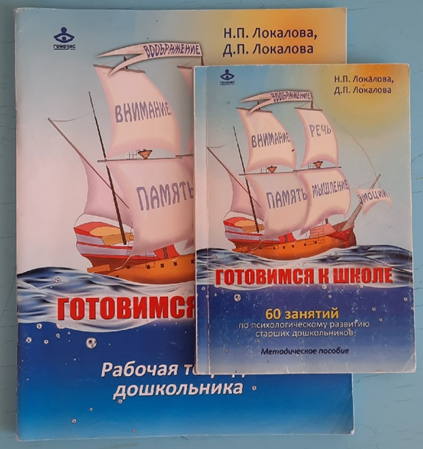 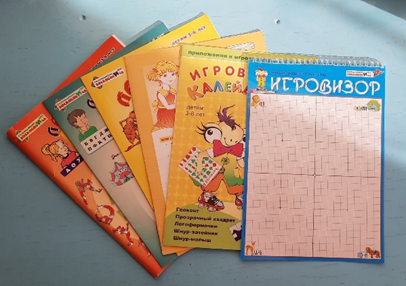 Спасибо за внимание!